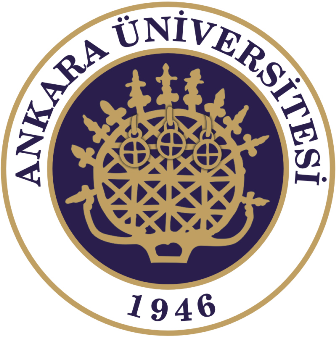 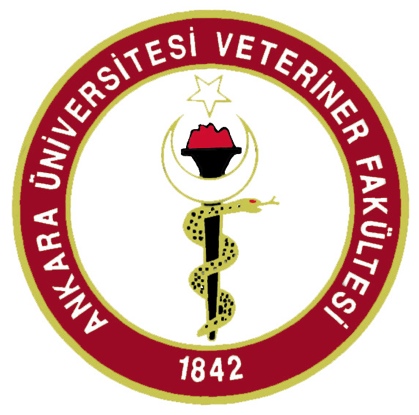 REPRODÜKTİF SÜRÜ SAĞLIĞI
Prof.Dr. Şükrü Küplülü
Gebelik Muayenesi/Rektal muayene
Rektal Muayene: 
Trans- rektal olarak cavum pelvis içindeki ve karın boşluğunun arka kısımındaki organ ve dokuların palpasyonu
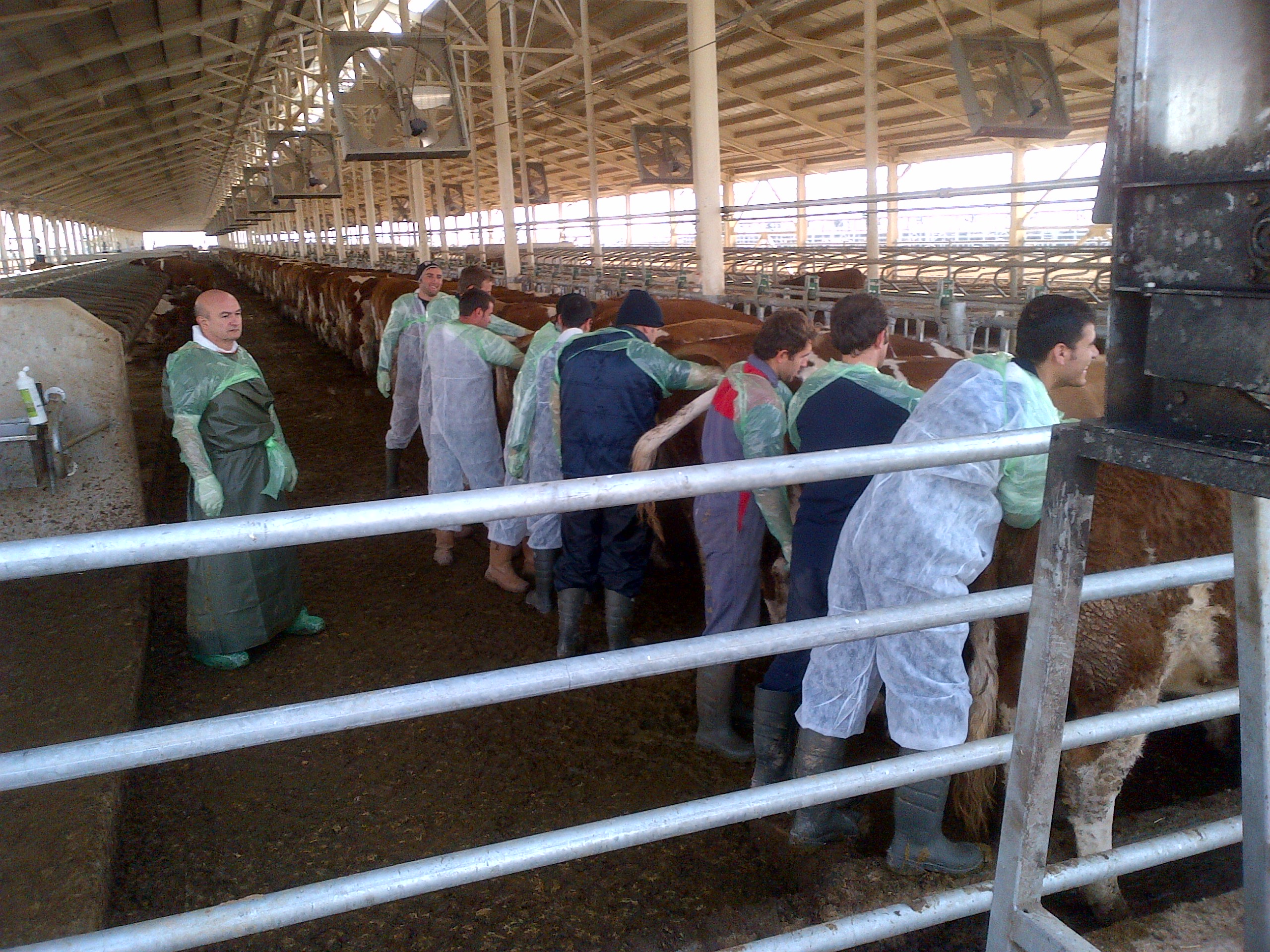 (Küplülü ve Vurak, 2015 TİGEM)
Gebelik Muayenesi/Rektal muayene
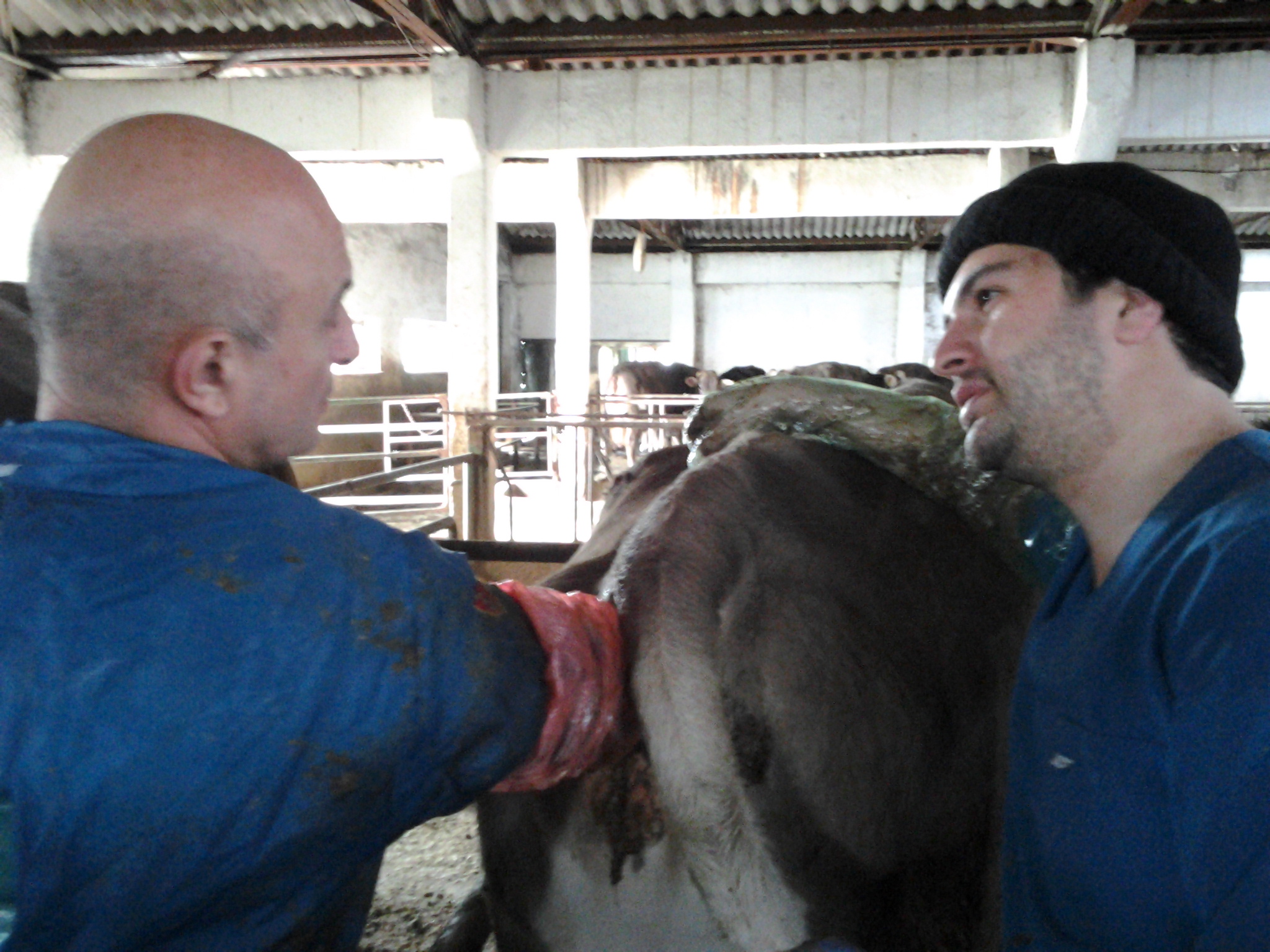 Rektal muayenenin başlıca amaçları
Gebelik teşhisi 
Suni tohumlama
Üreme organlarının Muayenesi
(Küplülü ve Vural, 2015 TİGEM)
Gebelik Muayenesi/Rektal muayene
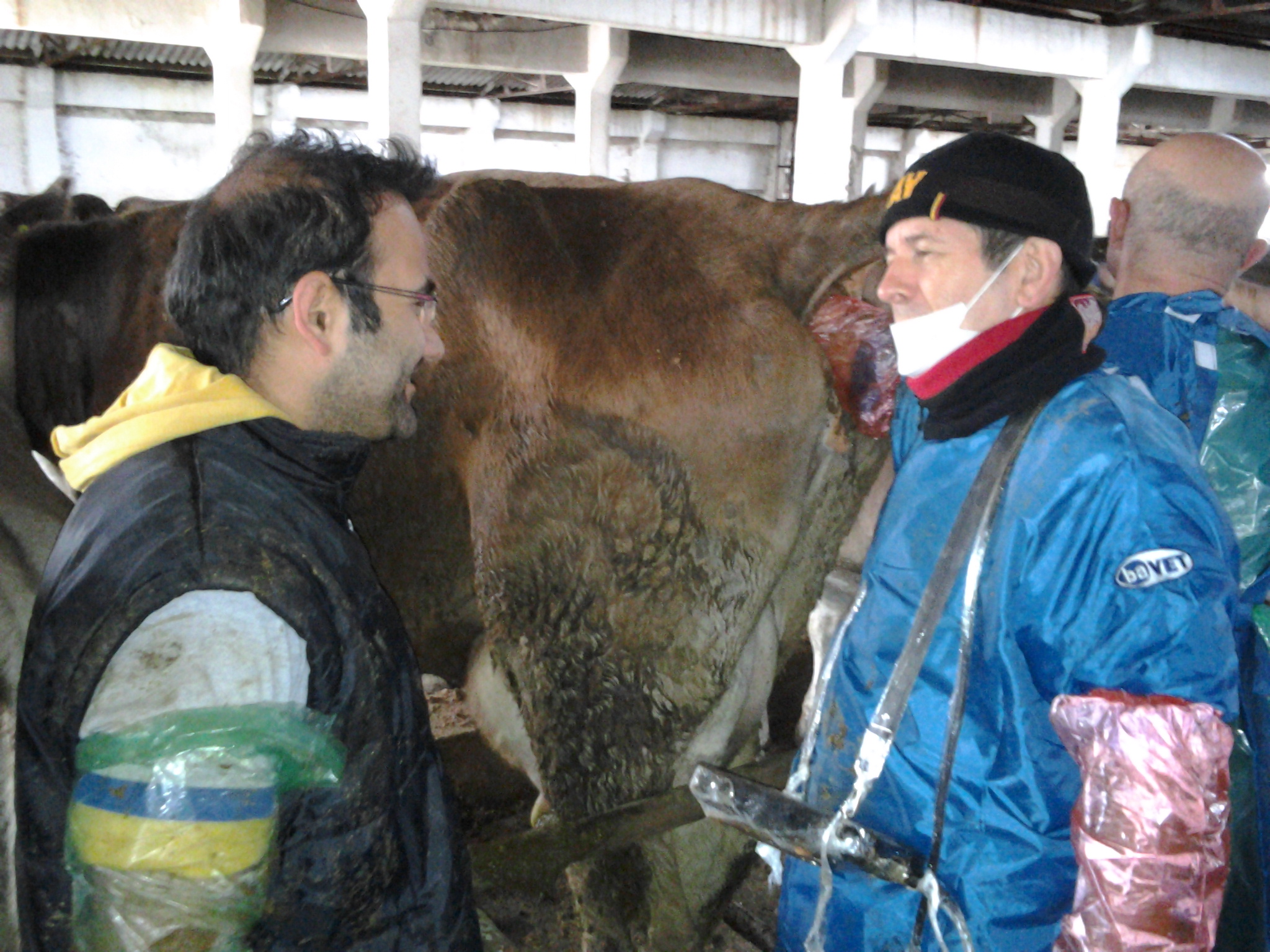 USG ile 22-25 günlük 
gebelik teşhisi
(Küplülü ve Vurak, 2015 TİGEM)
Gebelik Muayenesi
Tahmini 25 günlük gebelik
Asimetri ve gebelik CL’si mevcut
(Küplülü ve Vural, 20013)
Gebelik Muayenesi
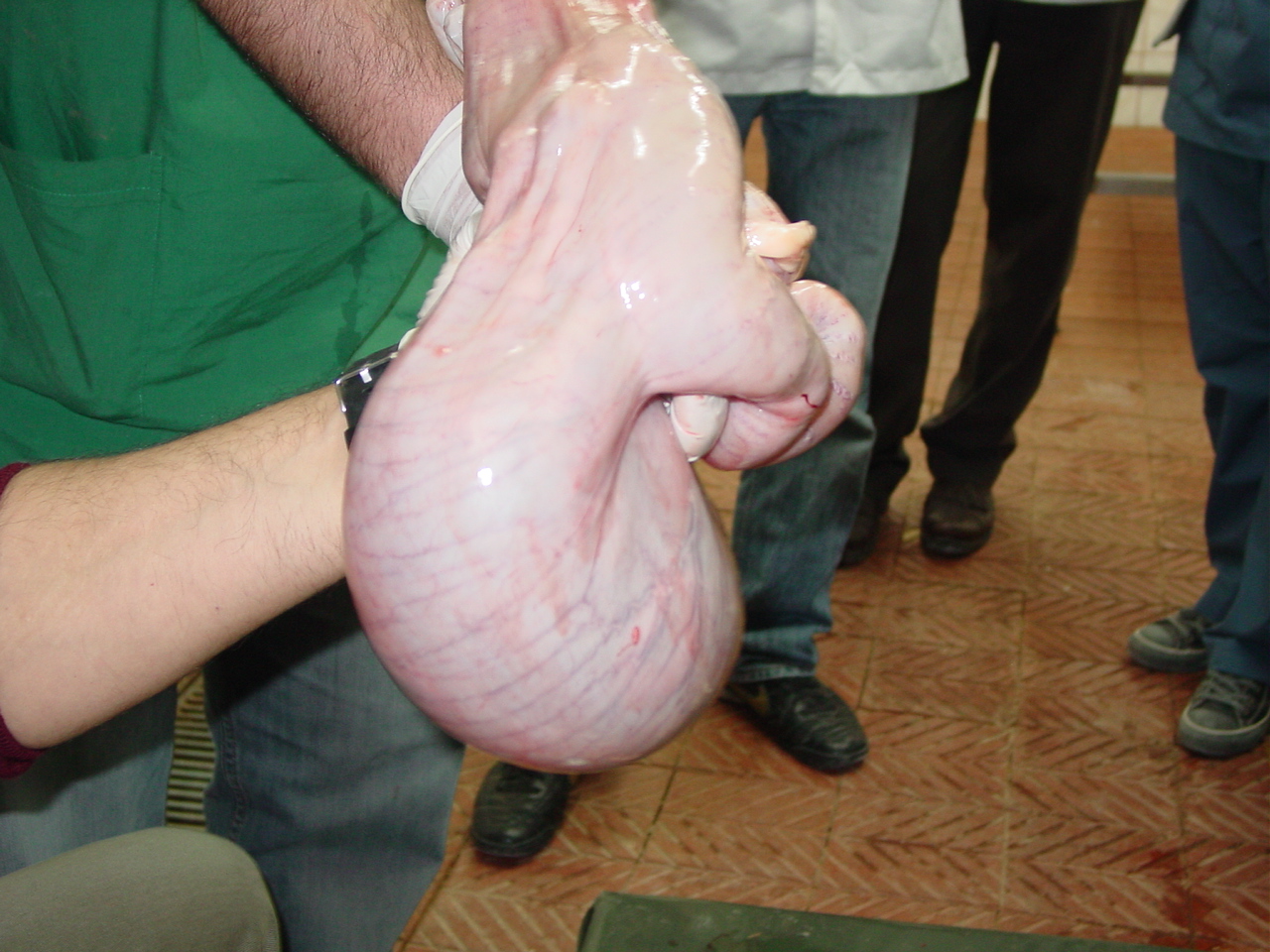 (Küplülü ve Vural, 20013)
Gebelik Muayenesi
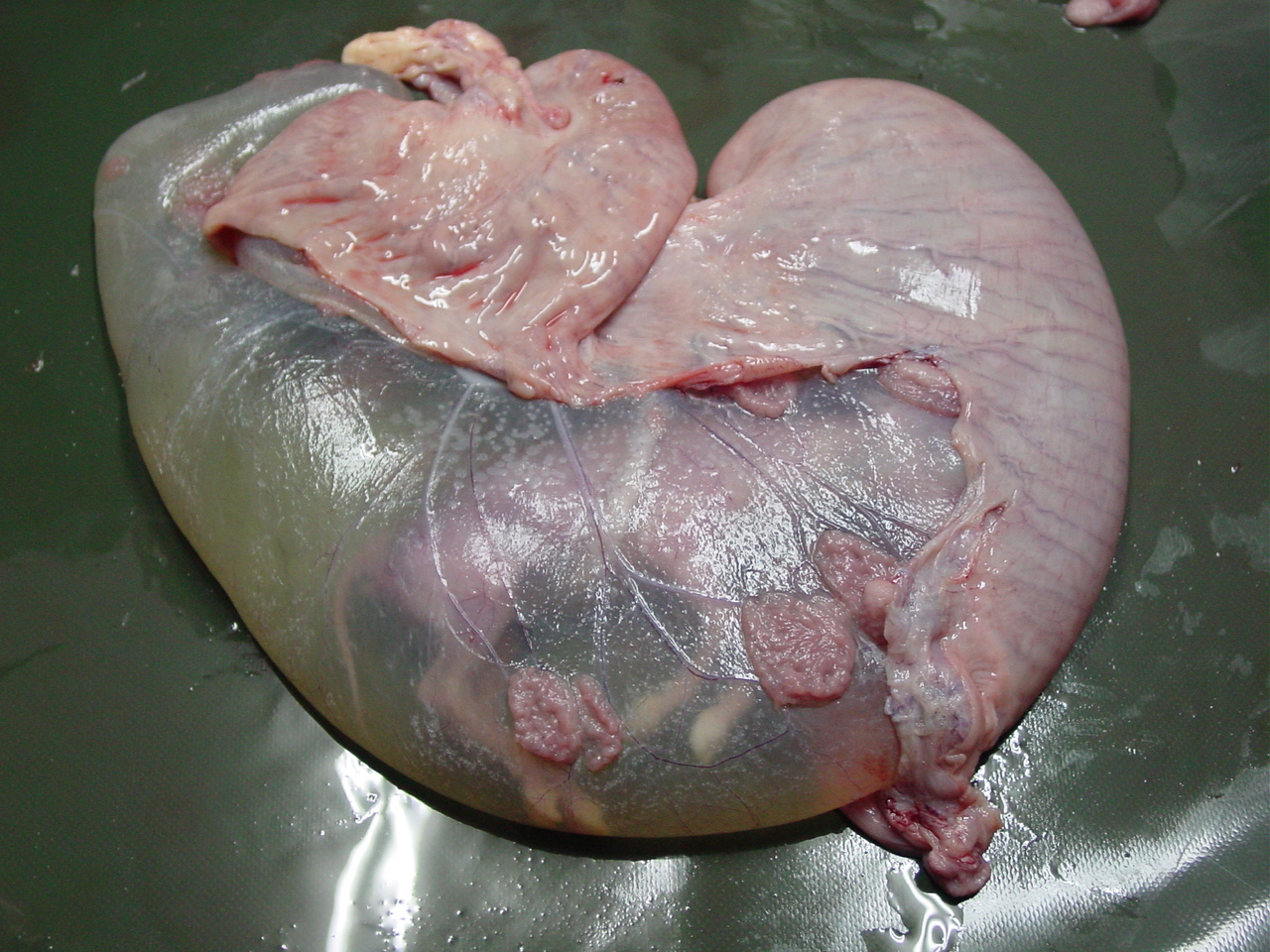 (Küplülü ve Vural, 20013)
Gebelik Muayenesi
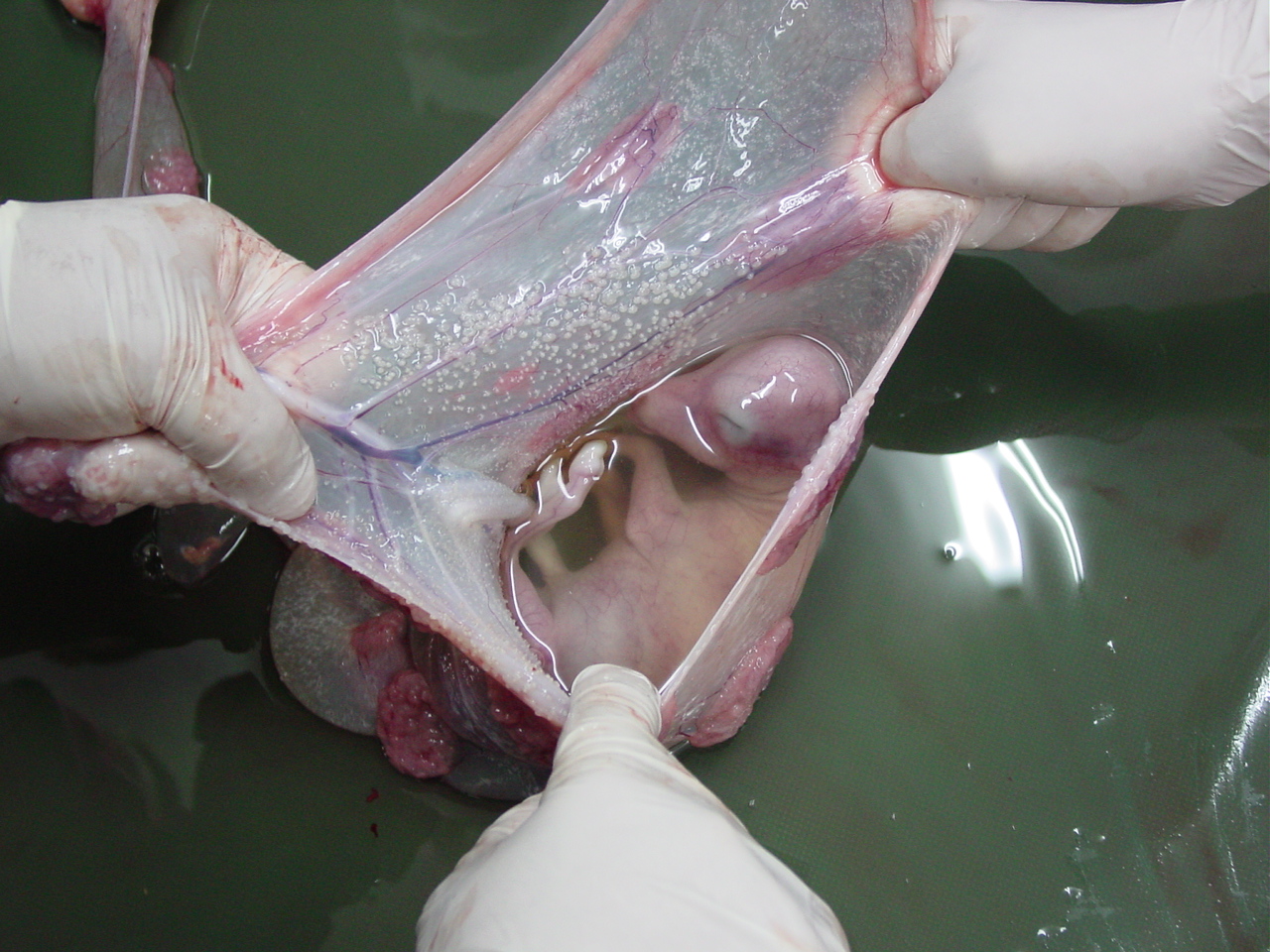 (Küplülü ve Vural, 20013)
Gebelik Muayenesi
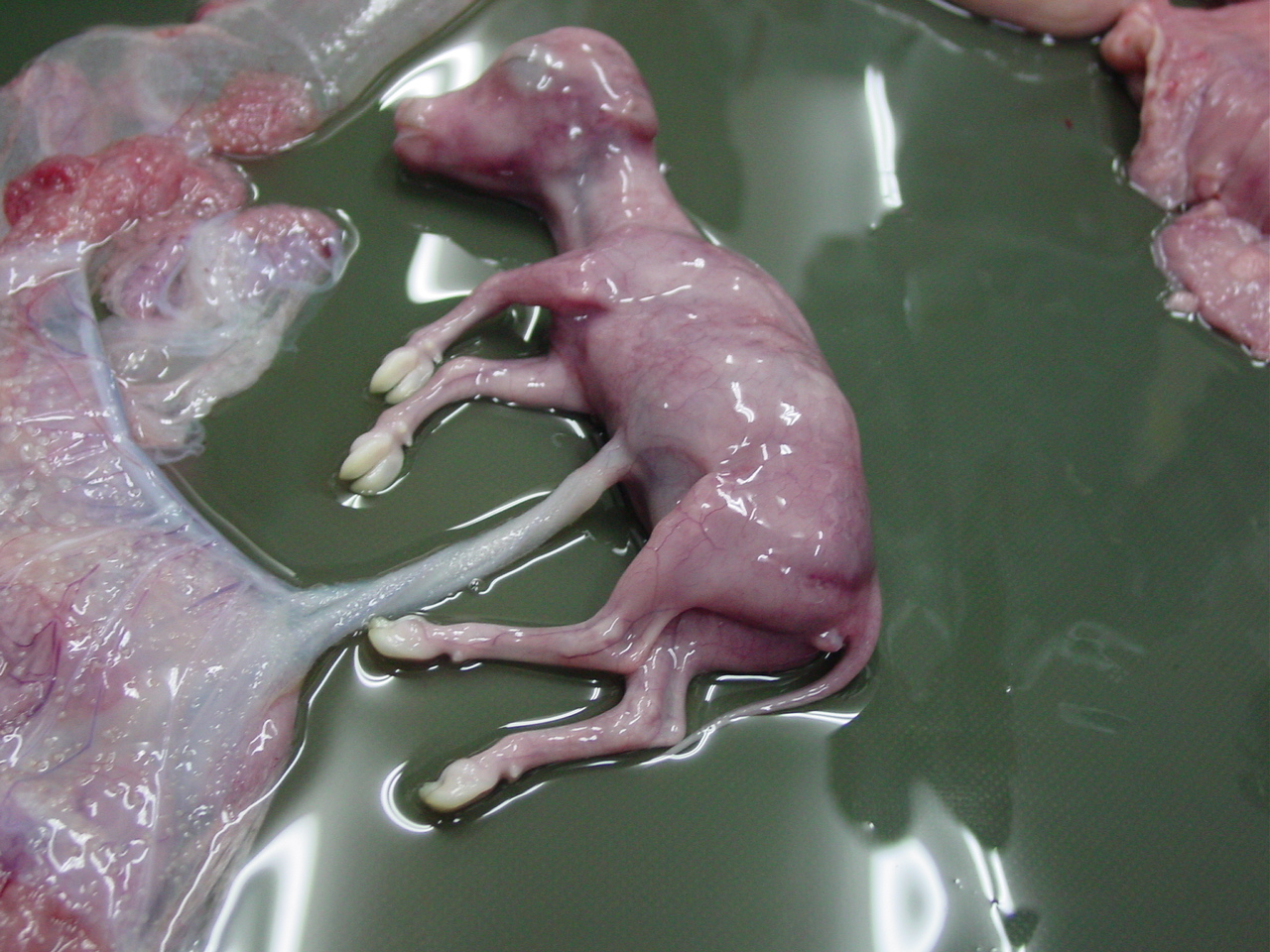 (Küplülü ve Vural, 20013)
Kistik ovaryum
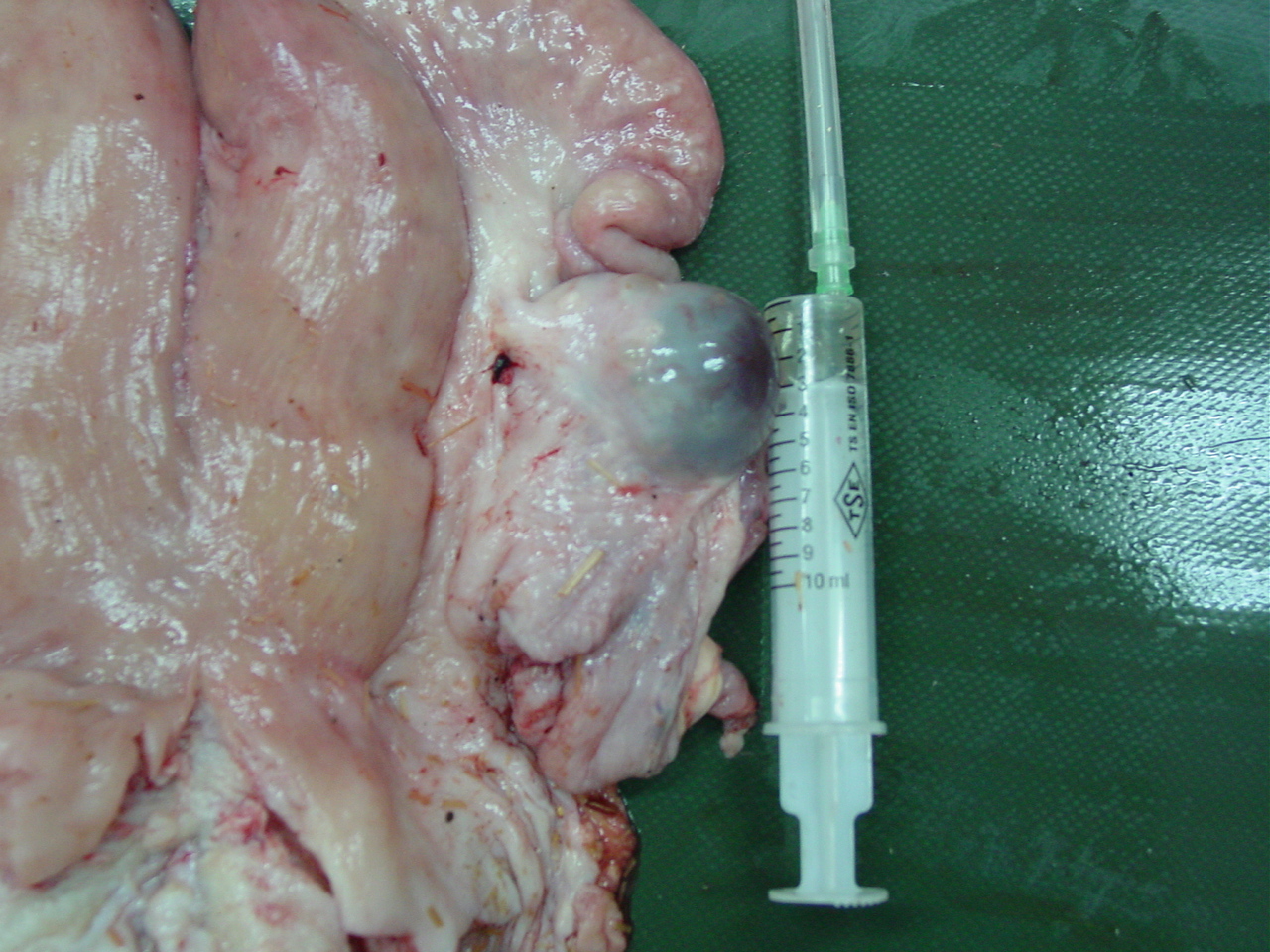 Kistler 10 günden fazla varlığını sürdüren anovulatorik foliküler yapılardır.
2cm veya daha büyük olan foliküler "kistik" olarak düşünülür.
(Küplülü ve Vural, 2013)
Kistik ovaryum
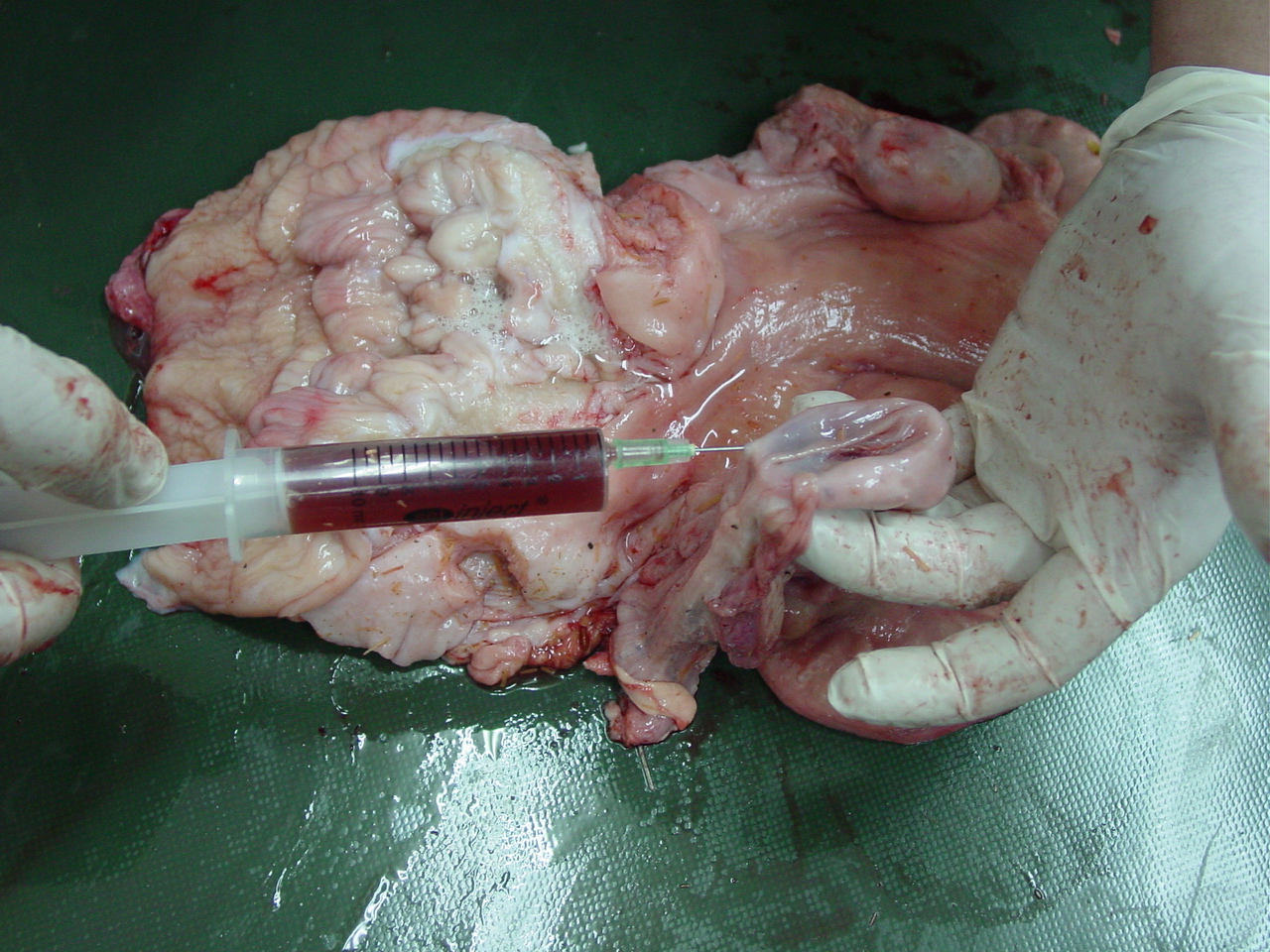 (Küplülü ve Vural, 20013)
Metritis
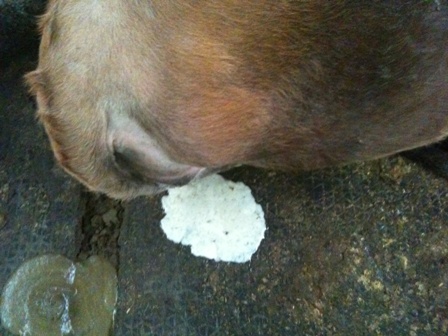 (Küplülü ve Vurak, 2015 TİGEM)
Metritis
Puerparal dönemin önemi
(Küplülü ve Vurak, 2015 TİGEM)
Metritis
Puerparal dönemin önemi
(Küplülü , Vural , Polat 2012)
Metritis
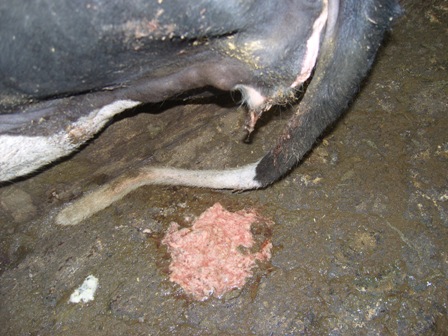 Puerparal dönemin önemi
(Küplülü , Vural , Polat 2012)